Mathematics
Highest common factor -  downloadable resource.
Lesson 5 of 8.
Dr Rim Saada
1) List the factors of 32 and the factors of 48.
2) What factors do they have in common?
List all the common factors of 30 and 42.
What is the HCF of 30 and 42?
Find a different pair of numbers with the same HCF.
If the HCF of two numbers is 30 list all the common factors.
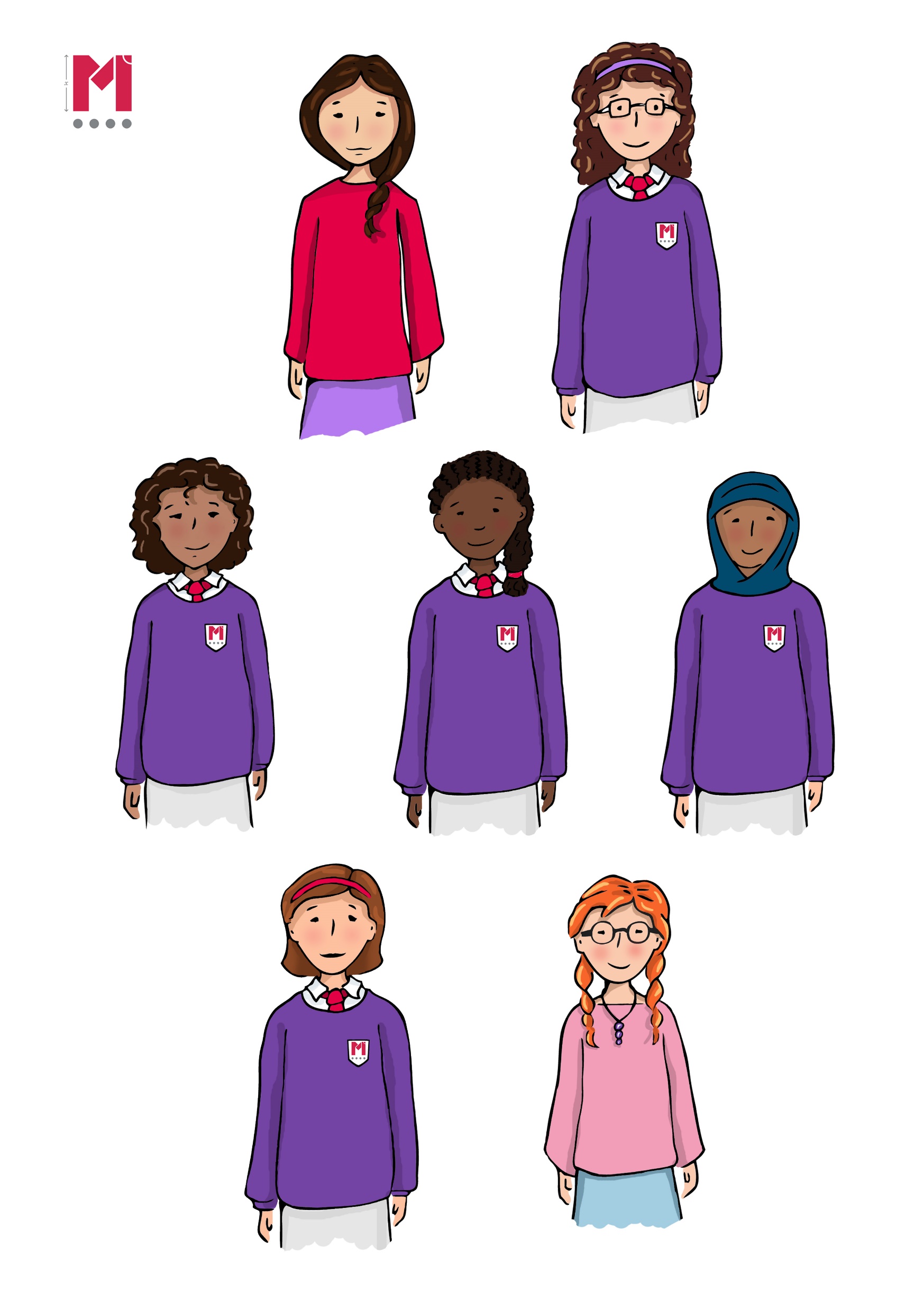 5) a) What size squares has this student split the rectangle in to? 
b) What other squares size squares can you split it into?
54 cm
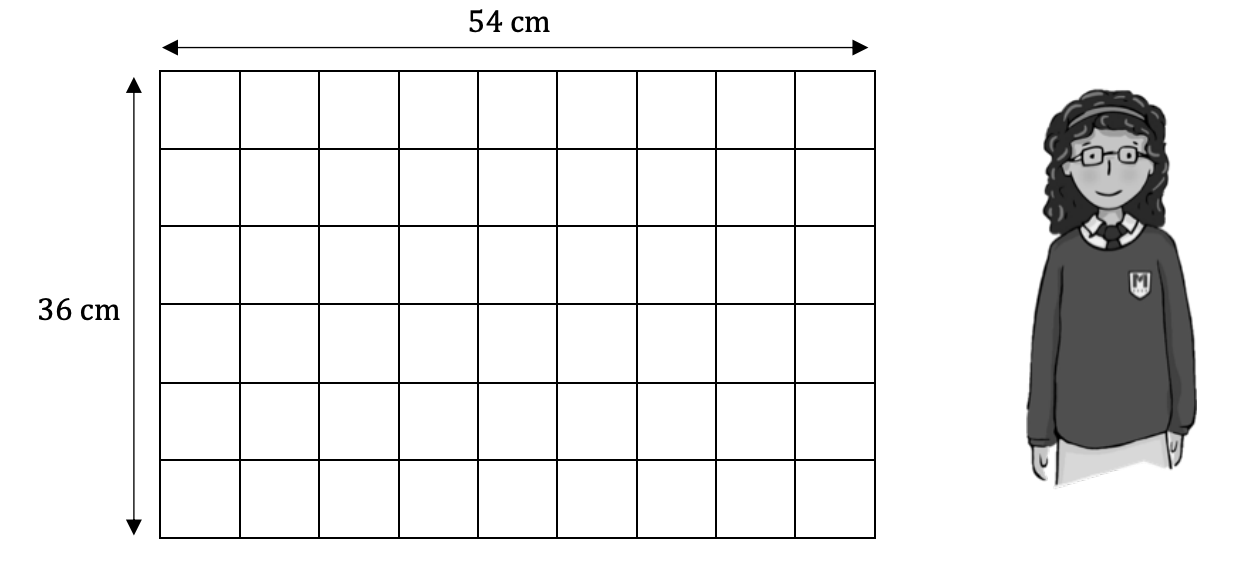 36 cm
Decide if the following are always, sometimes or never true.
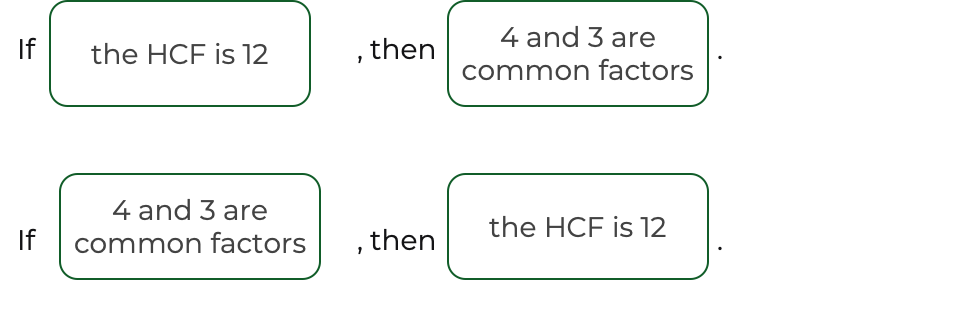 [Speaker Notes: Choose any two and explain how they represent the same maths]